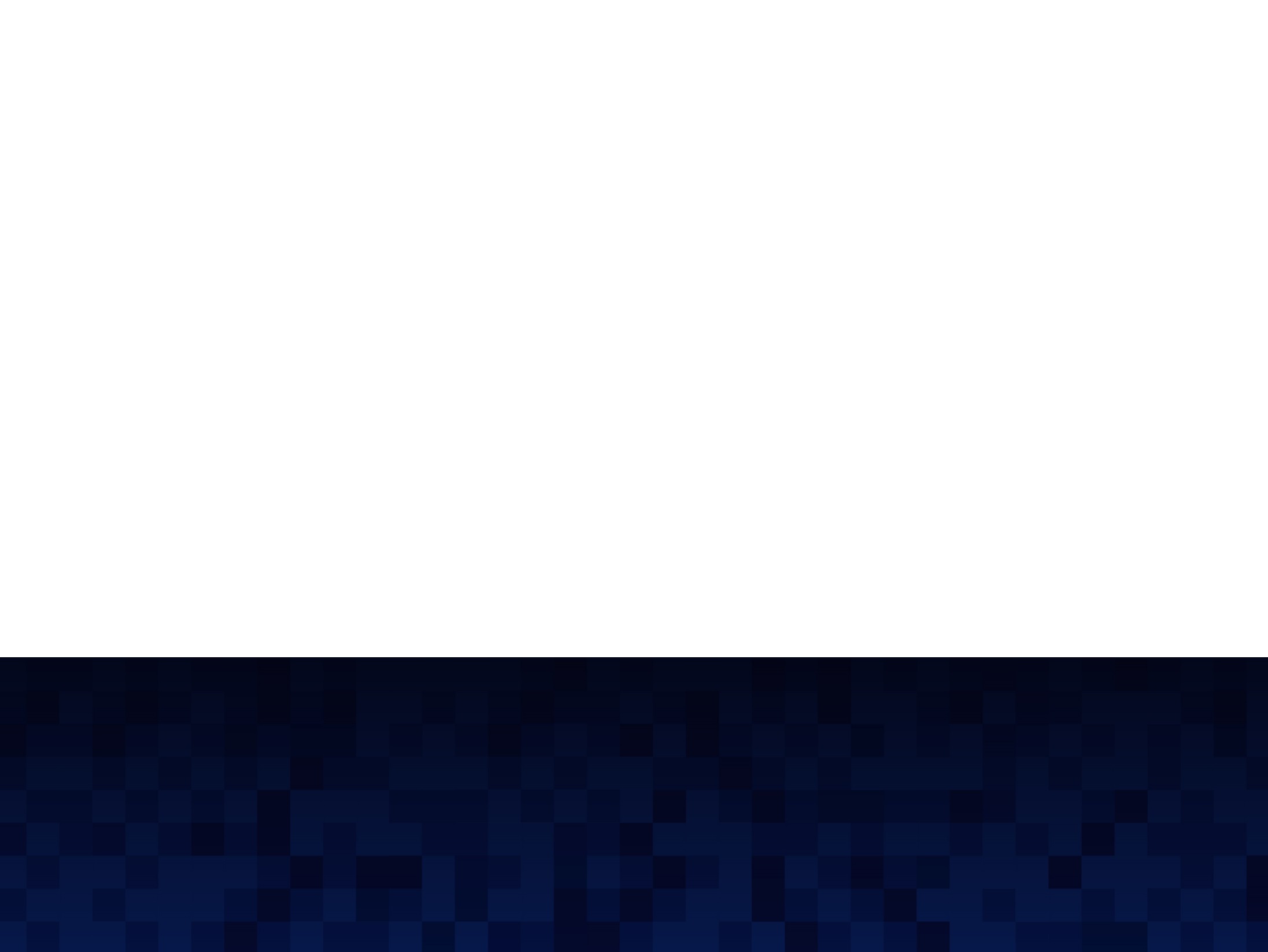 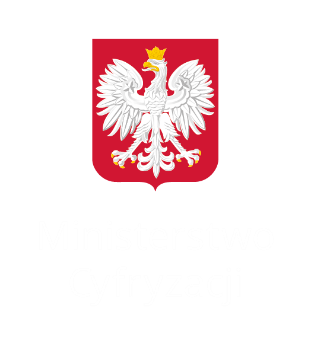 mDokumenty
Mobilne dokumenty dla Obywateli



Minister Cyfryzacji 
21 listopad 2016
Anna Streżyńska
Arkadiusz Szczebiot
Cel realizacji programu mDokumenty
Celem nadrzędnym realizacji programu jest ułatwienie funkcjonowania Obywateli (w tym Przedsiębiorców) oraz obniżenie kosztów działania administracji publicznej poprzez:
Ograniczenie potrzeby korzystania z tradycyjnej, papierowej/plastikowej postaci dokumentów
Bezpośredni dostęp wybranych podmiotów (za zgodą Obywatela) do jego danych zawartych w rejestrach i systemach państwowych
Ministerstwo Cyfryzacji
1
mDokumenty – jak to będzie działać?
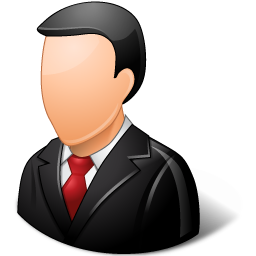 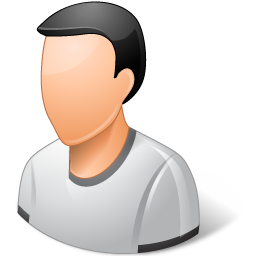 Partner 
biznesowy
Obywatel 
lub 
Przedsiębiorca
5633
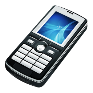 Telefon 
komórkowy
Warstwa ochrony danych
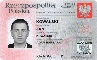 System
Rejestr Identyfikacyjny
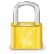 Bramka SMS
Rejestr zabezpieczeń
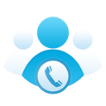 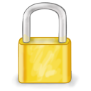 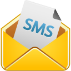 System Rejestrów Państwowych
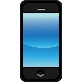 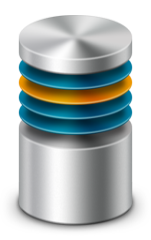 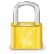 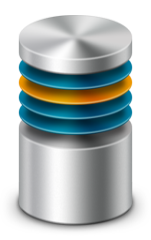 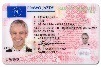 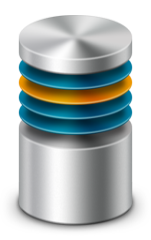 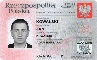 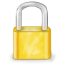 Urządzenie dostępowe
Inne
CEPIK
RDO
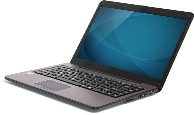 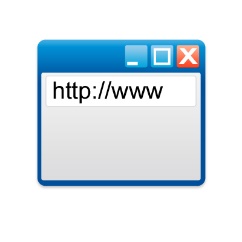 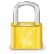 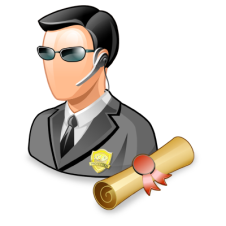 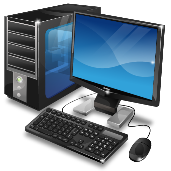 Urządzenie dostępowe
Aplikacja dostępowa
Urządzenie dostępowe
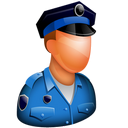 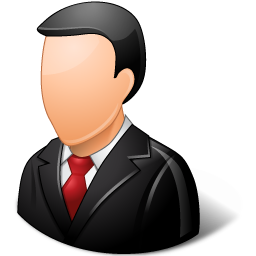 Policjant
Ministerstwo Cyfryzacji
2
Urzędnik
Prezentacja prototypu
Ministerstwo Cyfryzacji
3
Kwestie związane z bezpieczeństwem oraz inne pytania
Czy system będzie bezpieczny? TAK
Czy utrata/kradzież telefonu będzie oznaczała utratę tożsamości? NIE
Co jeśli zmienię numer telefonu? ŁATWA ZMIANA
Czy będę mógł używać numeru służbowego? TAK
Co jeśli telefon się rozładuje? PROCEDURA ZAPASOWA
Co jeśli będę poza zasięgiem sieci? PROCEDURA ZAPASOWA
Co jeśli mam stary telefon? SYSTEM ZADZIAŁA
Czy będę inwigilowany? NIE BARDZIEJ NIŻ OBECNIE 
Czy nie lepiej byłoby używać karty z chipem? NIE
Czy rozwiązanie będzie obowiązkowe? NIE
Co z używaniem systemu poza granicami kraju? NIE
Czy system uzależni państwo od wybranego operatora lub firmy? NIE
4
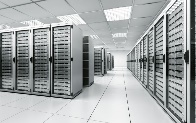 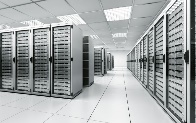 Kiedy zaczniemy korzystać z mDokumentów?
Program będzie realizowany etapowo
Każdy etap będzie udostępniał konkretny dokument w ramach systemu
W pierwszej kolejności przewidywana jest realizacja Dowodu Osobistego, następnie Prawa Jazdy, Dowodu Rejestracyjnego oraz Ubezpieczenia OC jako dokumentów najczęściej wykorzystywanych w życiu codziennym
Następnie, w oparciu o analizę częstotliwości wykorzystania będą uruchamiane kolejne mDokumenty (w tym typowe dla przedsiębiorców)

1 etap obejmujący mobilny Dowód Osobisty zostanie uruchomiony pilotażowo już w maju 2017 roku, pełna produkcyjna dostępność na koniec czerwca 2017

2 etap obejmujący mobilne Prawo Jazdy to październik 2017

3 etap obejmujący mobilny Dowód Rejestracyjny oraz ubezpieczenie OC na koniec 2017 roku

Etap 2 i 3 mogą ulec przyspieszeniu w zależności od postępów prac.
5
Kto będzie realizował program?
Program będzie realizowany w całości w ramach Grupy Ministerstwa Cyfryzacji. Do współpracy zaproszone zostało MSWiA.

Ministerstwo Cyfryzacji pełnić będzie rolę koordynacyjno-zarządczą

Instytut NASK oraz Centralny Ośrodek Informatyki będą pełnić rolę rolę wykonawczą („Solution Center”) w zakresie dostarczania rozwiązania oraz utrzymania infrastruktury

Pozostałe resorty będą występować w roli beneficjentów oraz użytkowników biznesowych rozwiązania

Przewidywane jest zaangażowanie podmiotów prywatnych (np. UFG)
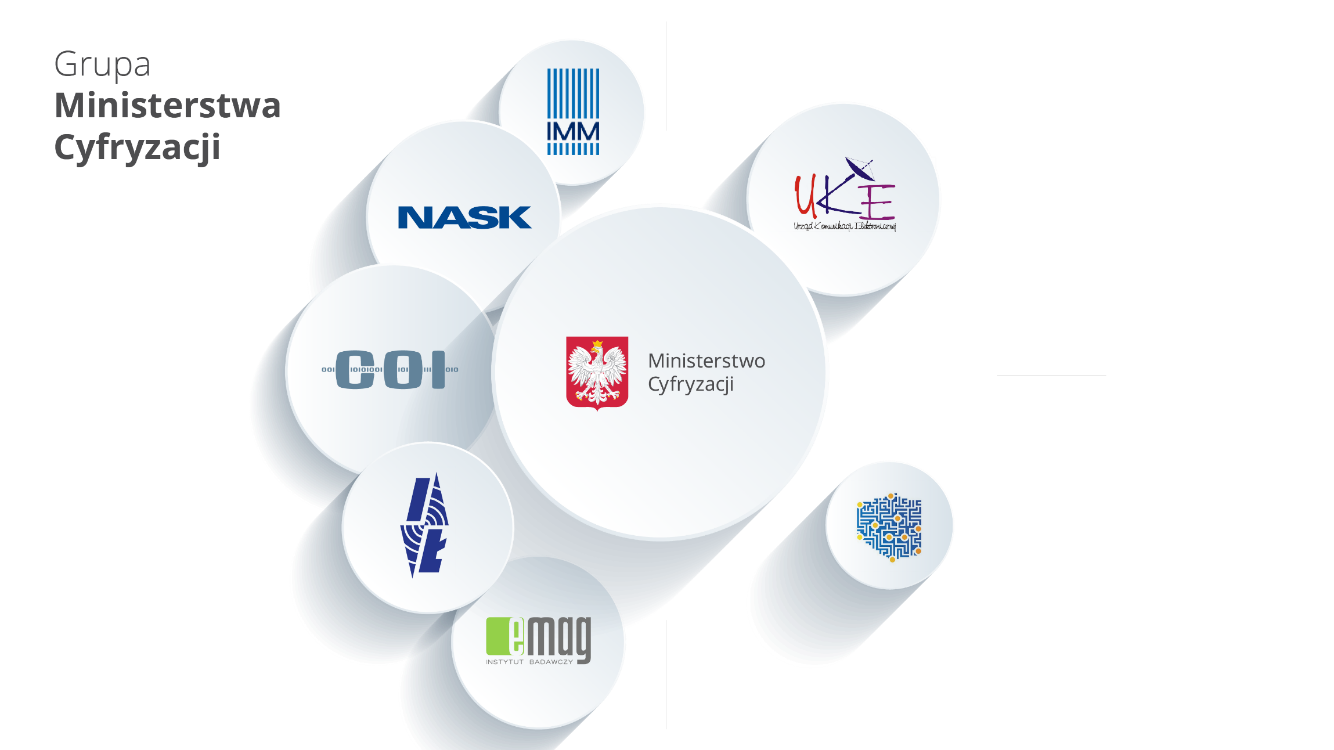 Ministerstwo Cyfryzacji
6
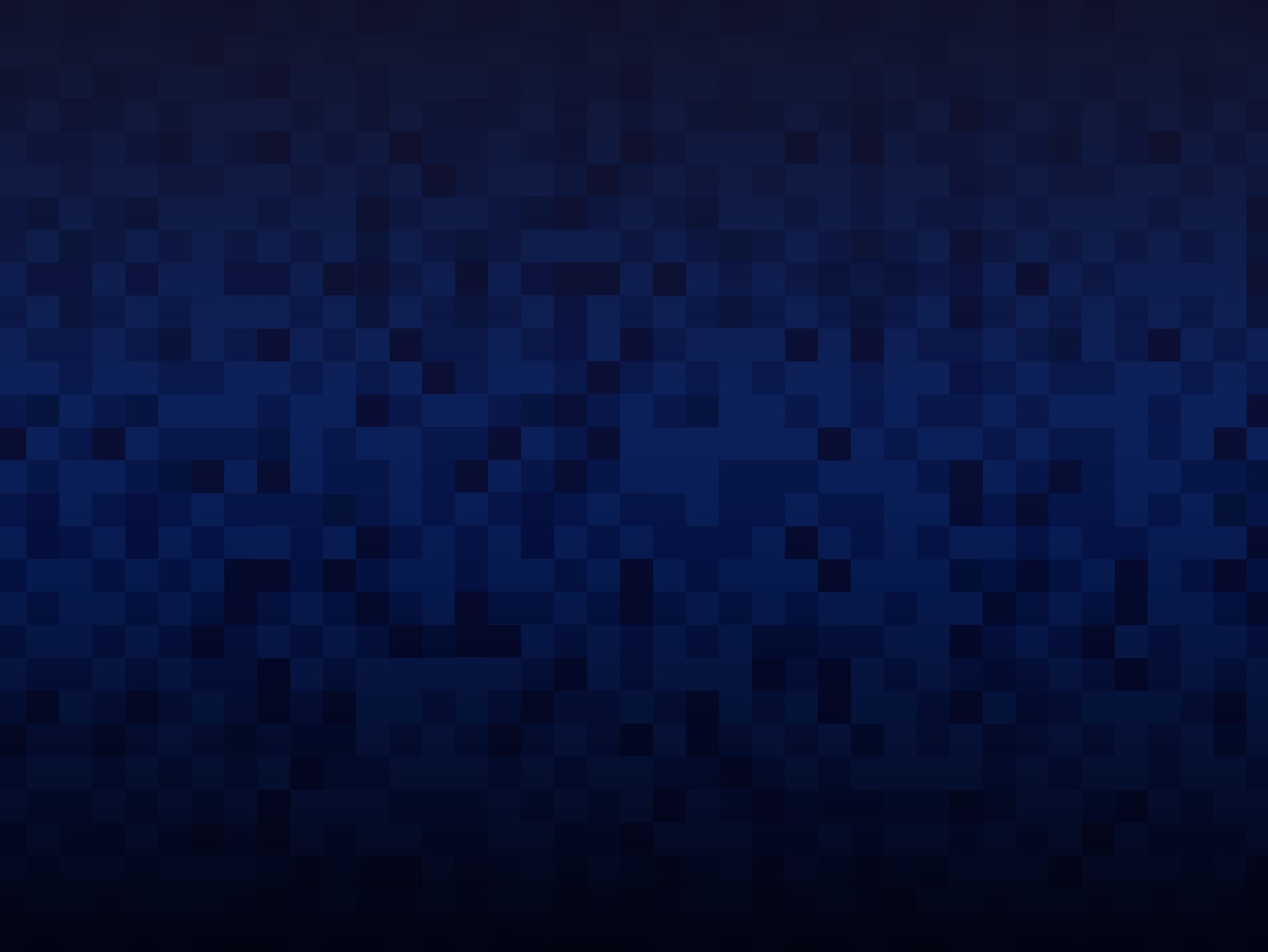 Dziękujemy (pytania?)

Anna Streżyńska
Minister Cyfryzacji

Arkadiusz Szczebiot
Chief Technology Officer
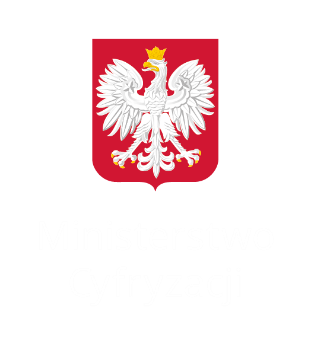 Ministerstwo Cyfryzacji
8